Väestön ikärakenne Kemiönsaaren 
kunnassa 1980–2022 ja ennuste 
vuoteen 2040
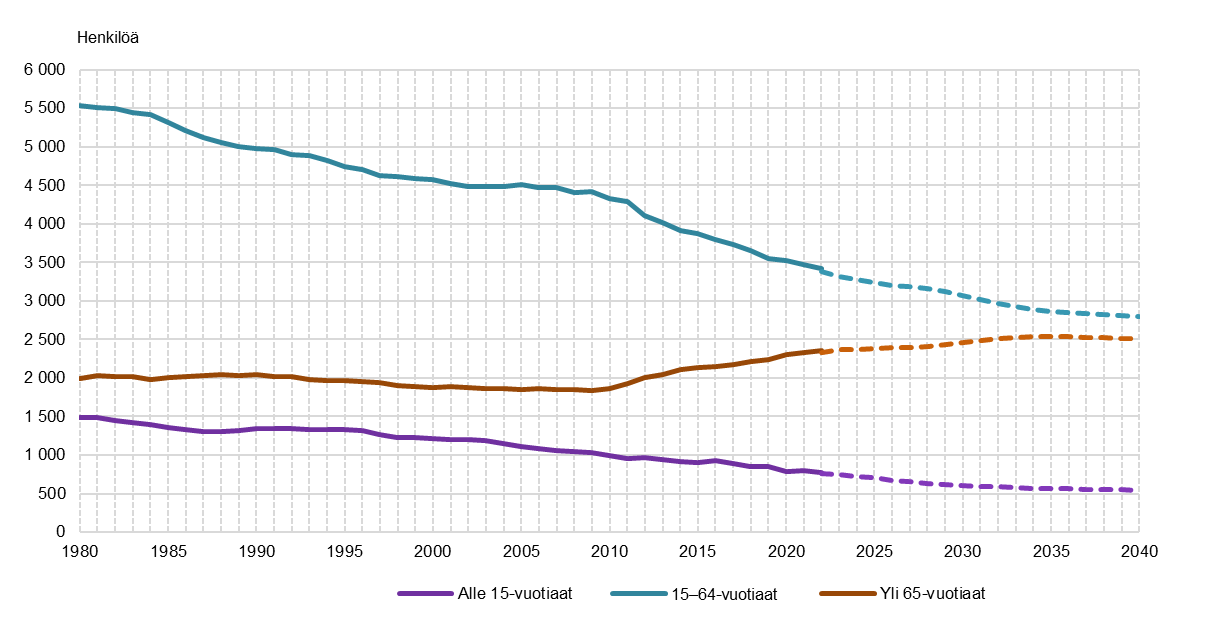 Vuoden 2023 aluerajat
Lähde: Tilastokeskus, Väestöennuste 2021